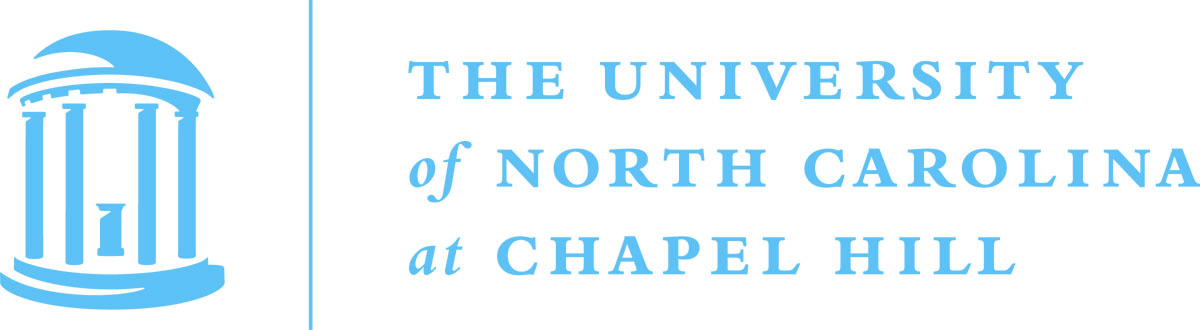 Proposal Respectfully Submitted to Chancellor Holden Thorp and Provost Bruce Carney to Establish a Campus-Wide, Two-Year Joint Themefor 2012-2013 and 2013-2014


H2O CarolinaWater in Our World
From water comes life   -   Quran
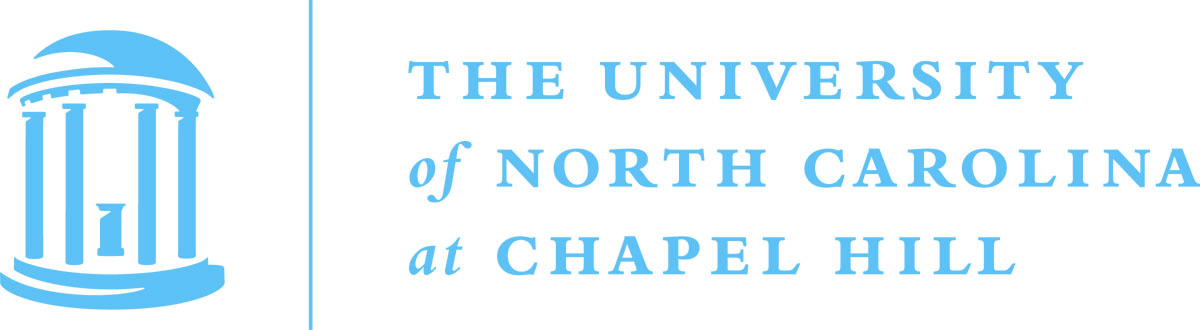 Global Research InstituteUNC GlobalInstitute for the EnvironmentCarolina Global Water InstituteInstitute for Global Health and Infectious Diseases
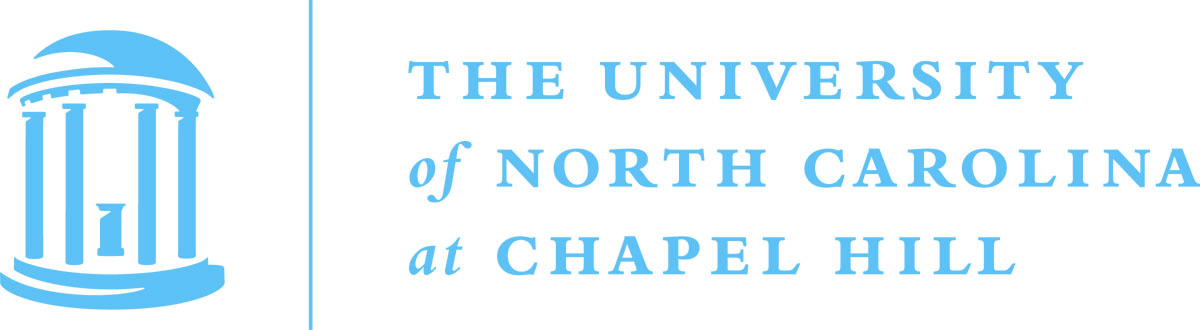 Concept of “campus theme” developed from academic planning process:
Tied together a set of suggested initiatives from different subcommittees
Leverages campus strengths and strategic directions
Requires full campus steering committee to refine and implement
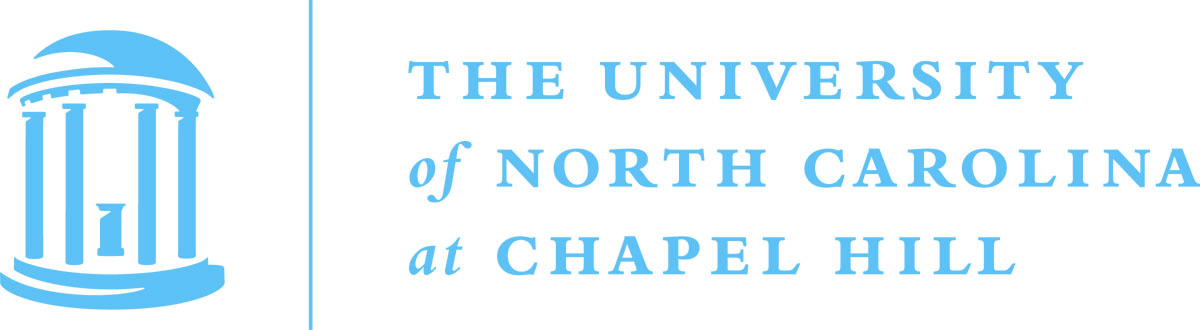 Empower faculty, student, staff and community to identify, create and implement interdisciplinary experiences:   

Events
Programs 
Facilities

Sciences, Social Sciences, Humanities
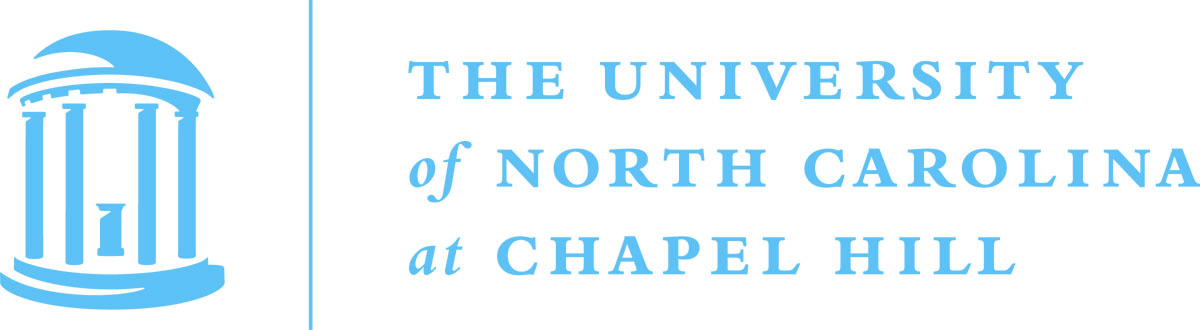 Facilitate  interdisciplinary activities: 
Annual interdisciplinary conference 
Scholar or Artist in Residence
Annual speaker series
Summer reading 
Performing arts themes
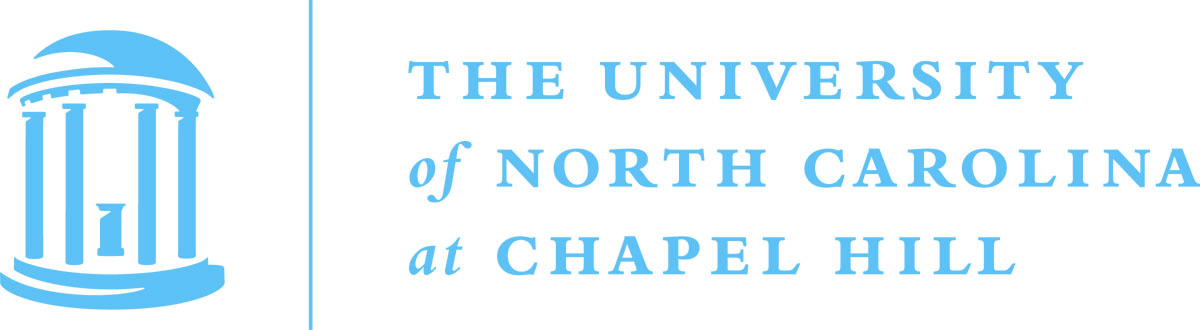 Create the context to better connect and improve communication between undergraduate and graduate students,  and faculty
Enhance the support, opportunities, and professional preparation of UNC graduate and professional students for increased integration into teaching and research missions of the University. 
 Expand support for undergraduate research and engaged scholarship.
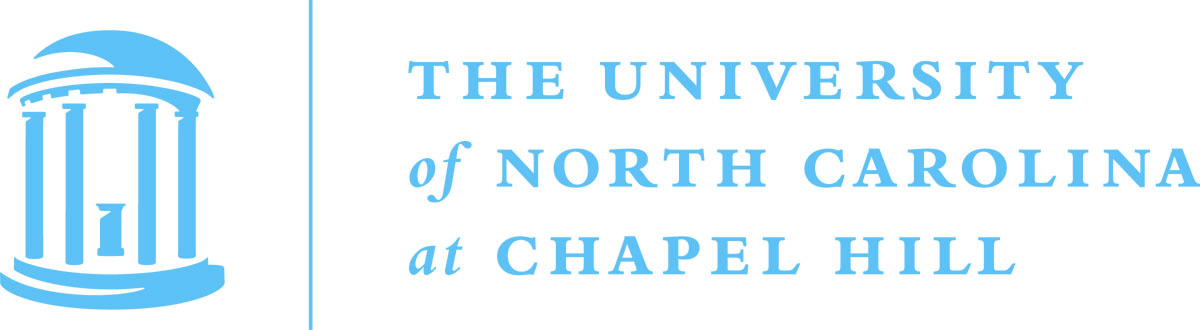 Proposal Respectfully Submitted to Chancellor Holden Thorp and Provost Bruce Carney to Establish a Campus-Wide, Two-Year Joint Themefor 2012-2013 and 2013-2014


H2O CarolinaWater in Our World